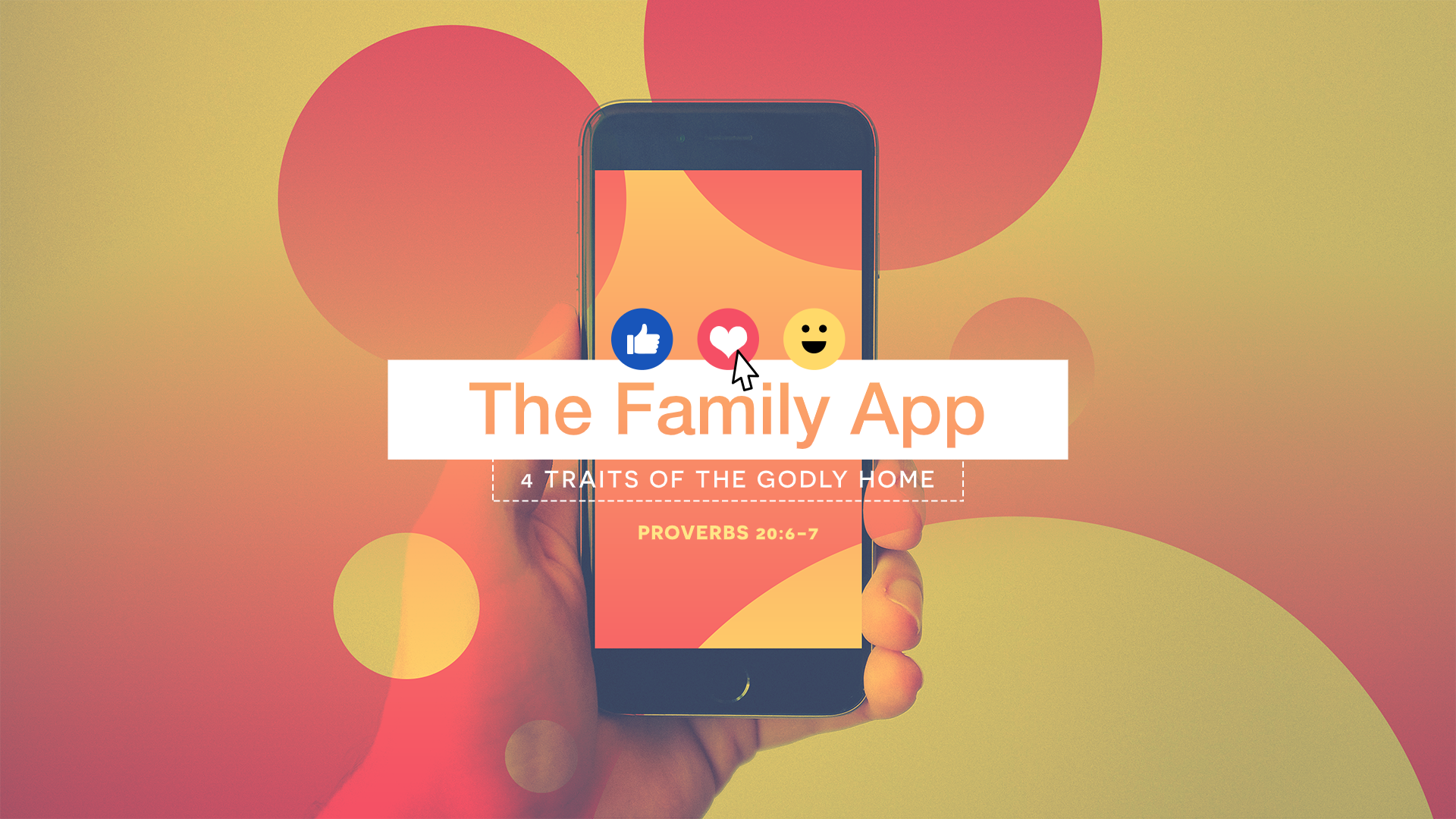 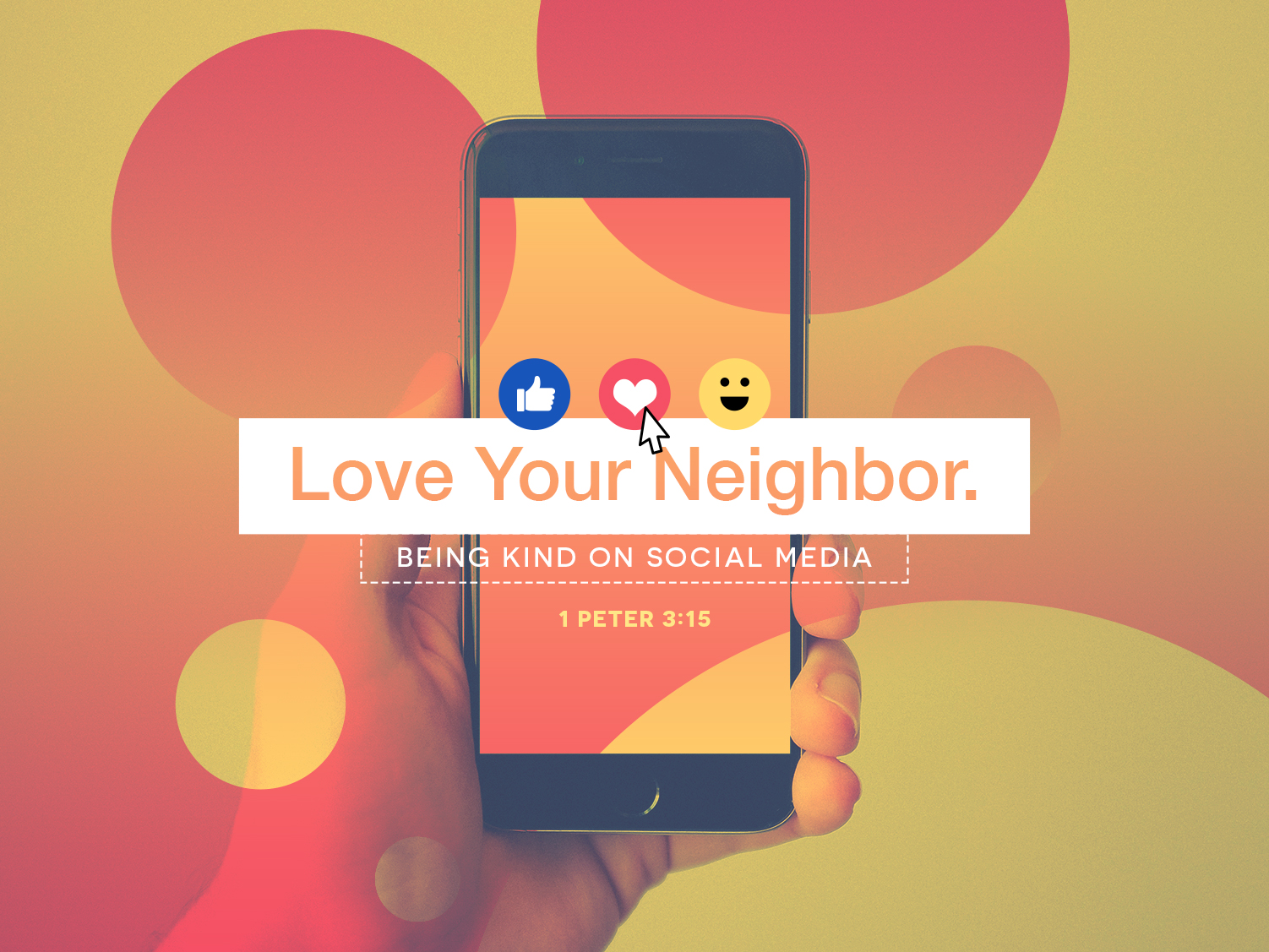 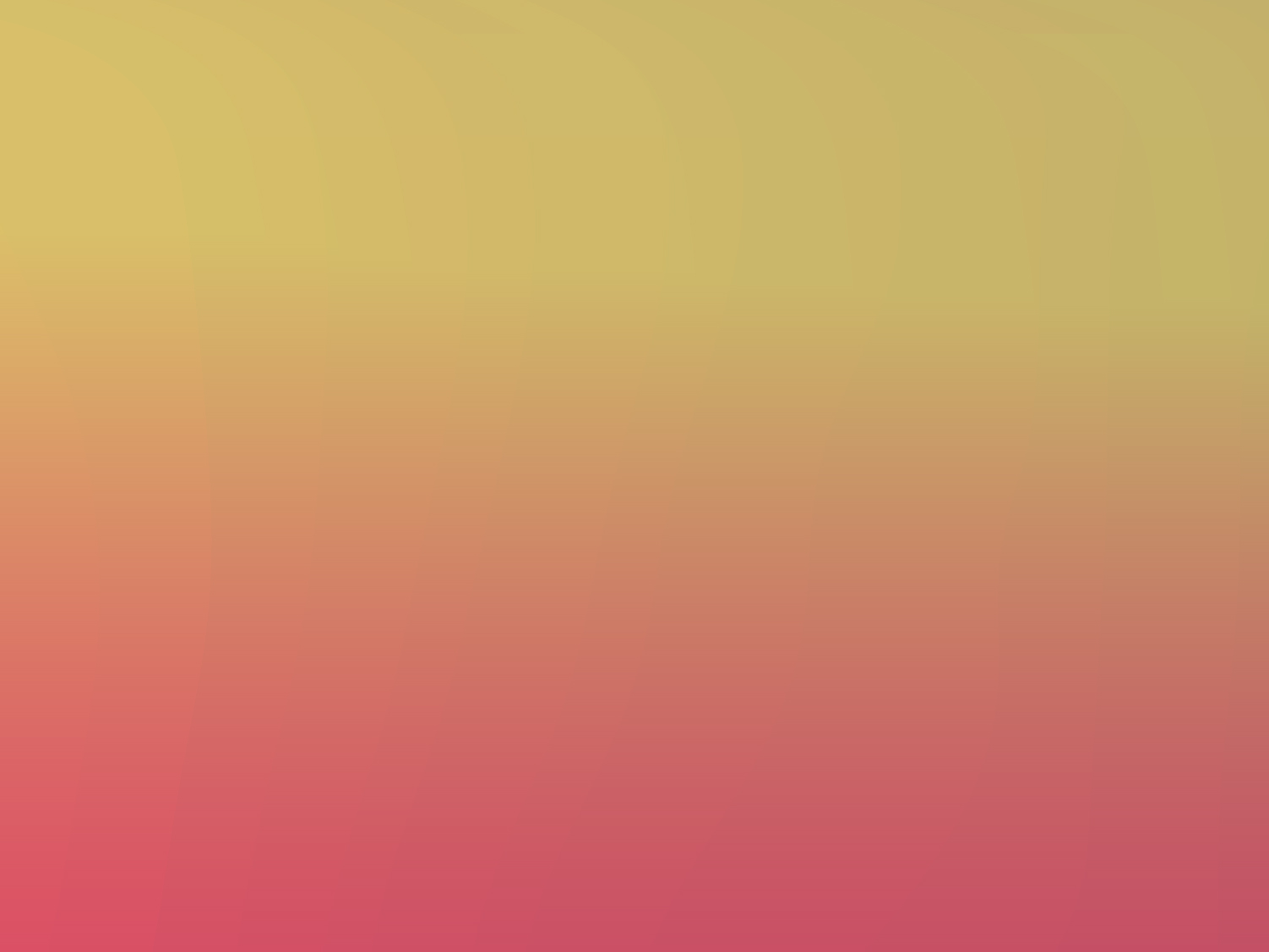 The righteous who walks in his integrity-- blessed are his children after him! Proverbs 20:7
In the fear of the LORD one has strong confidence, and his children will have a refuge. Proverbs 14:26
Whoever fears the LORD has a secure fortress, and for their children it will be a refuge. Proverbs 14:26 NIV
THE HOME IS A PLACE WHERE:
1. God’s Word is a Boundary and Compass
And these words, which I am commanding you today, shall be on your heart; and you shall teach them diligently to your sons and shall talk of them when you sit in your house and when you walk by the way and when you lie down and when you rise up. "And you shall bind them as a sign on your hand and they shall be as frontals on your forehead. "And you shall write them on the doorposts of your house and on your gates. Deuteronomy 6:6-9
So the LORD commanded us to observe all these statutes, to fear the LORD our God for our good always and for our survival, as it is today. Deuteronomy 6:24
By wisdom a house is built, And by understanding it is established; And by knowledge the rooms are filled With all precious and pleasant riches. Proverbs 24:3-4
The
Family
App
THE HOME IS A PLACE WHERE:
1. God’s Word is a Boundary and Compass
2. Service is Expected and Praised
"It is not so among you, but whoever wishes to become great among you shall be your servant, Matthew 20:26
The
Family
App
THE HOME IS A PLACE WHERE:
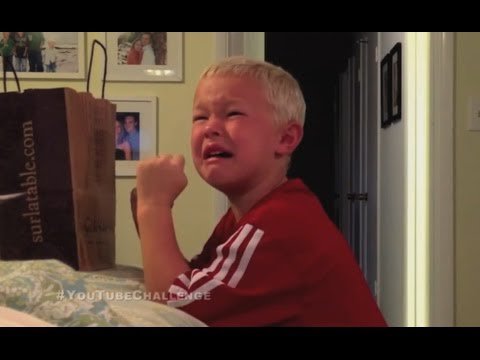 1. God’s Word is a Boundary and Compass
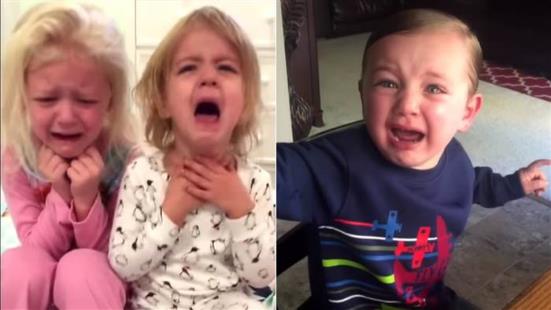 2. Service is Expected and Praised
3. Honesty and Trust Bloom
The
Family
App
An excellent wife, who can find? For her worth is far above jewels. The heart of her husband trusts in her, And he will have no lack of gain. Proverbs 31:10-11
THE HOME IS A PLACE WHERE:
1. God’s Word is a Boundary and Compass
"But when he came to his senses, he said, 'How many of my father's hired men have more than enough bread, but I am dying here with hunger!  'I will get up and go to my father, and will say to him, "Father, I have sinned against heaven, and in your sight; "I am no longer worthy to be called your son; make me as one of your hired men.“’
"But when he came to his senses, he said, 'How many of my father's hired men have more than enough bread, but I am dying here with hunger!  'I will get up and go to my father, and will say to him, "Father, I have sinned against heaven, and in your sight; "I am no longer worthy to be called your son; make me as one of your hired men.“’
 Luke 15:17-19
2. Service is Expected and Praised
3. Honesty and Trust Bloom
The
Family
4. Love and Grace Abound
App
"And he got up and came to his father. But while he was still a long way off, his father saw him, and felt compassion for him, and ran and embraced him, and kissed him. Luke 15:20
saw
felt compassion
embraced
kissed
ran
You will love your family the best when you love God the most